Intensity and timein likelihoods
Aart Heijboer
https://www.overleaf.com/read/wpyfxcxndmbn
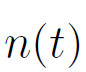 Density of photons (or pe or hit) at time t
(not a PDF)
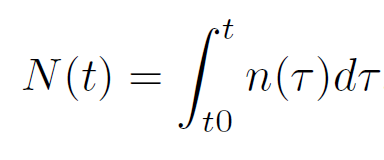 Number of photons detected before t
(not a probability)
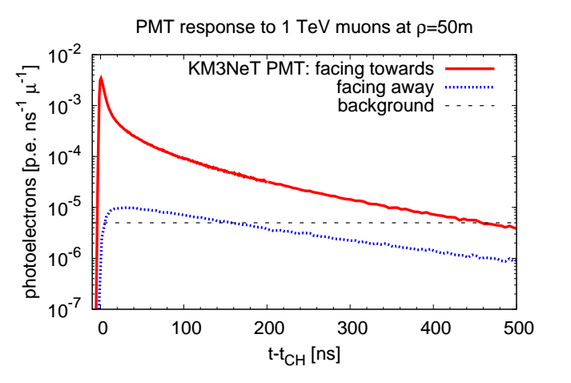 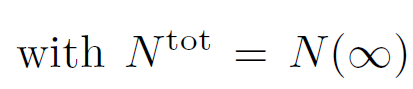 n(t)  (ns-1)
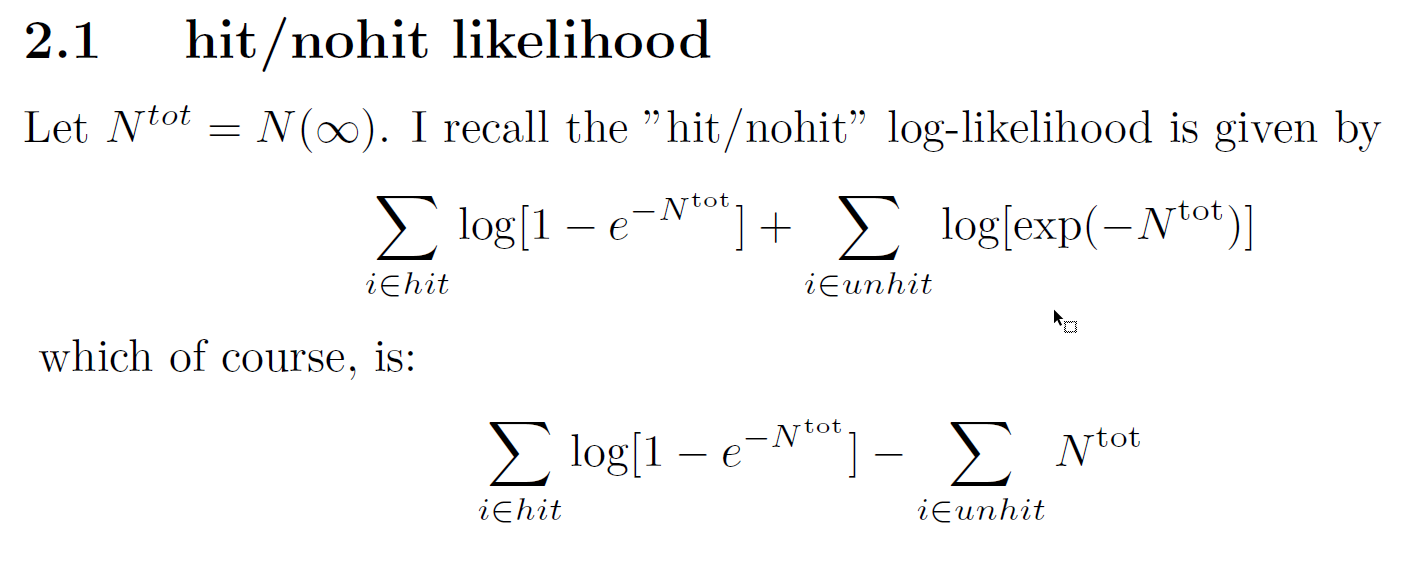 Reminder : the “hit/nohit” likelihood as used in aashowerfit
For energy- and direction reconstruction
3
Interested in time of first photon, because that is what we have in data.
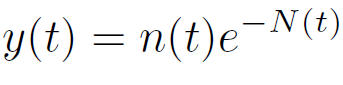 “Density of first photons” (not a PDF)
P(zero hits before t)
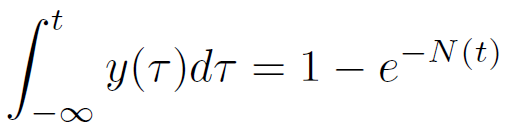 Probability to have at least one 
photon before t.     ( <1 )
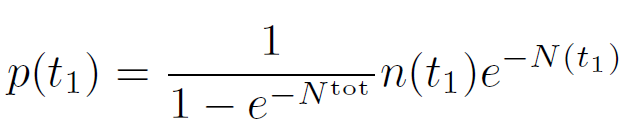 The PDF of the first 
Hit-time t1
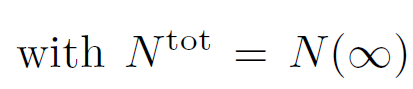 P(at least one hit ever)
For the connoisseurs: works for ‘any’ n(t1), no time-window needed… in contrast to p(t)
4
If we have (constant) background:
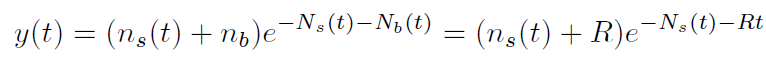 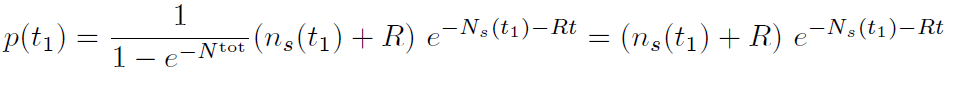 This is 1, thanks to the background
Okay, so let’s write down the full likelihood of all the first-hit-times….

Subscript s : signal
R : background rate
5
Okay, so let’s write down the full likelihood of all the first-hit-times….
M: number of PMTs
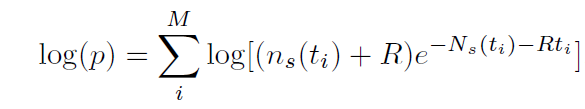 [time-1]
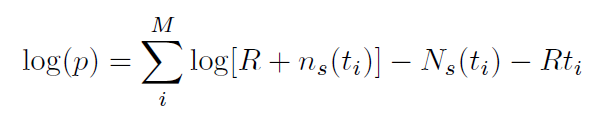 [time-1]
[dimensionless]
ti : first hit time om PMTi
 
The functions n and N formally also need an index i (they differ per PMT)
6
“hit”
“no hit”
n(t)
signal
Define a tc so that all the signal photons are
guaranteed to happen before tc
background
tc
t 
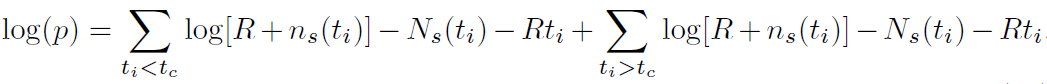 zero
constant
constant
Nstot
7
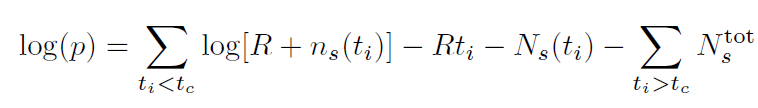 *
Does not look like the hit-PMT term from the hit/nohit likelihood.
Instead, it almost looks like the PDF of the first hit-time… 
… just need the normalization.
Exactly the empty-PMT 
Term from the hit/nohit
Likelihood.
Does not depend on ti!
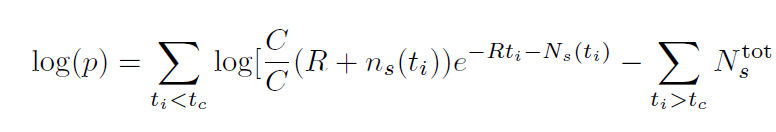 The PDF of t, p(t)
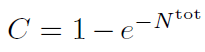 With Ntot all (s+b) hits expected before tc
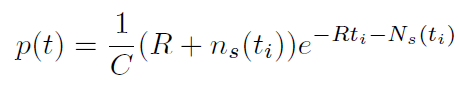 8
*probably this the simplest expression for the likelihood if we don’t care about splitting it up for educational purposes.
So, finally:
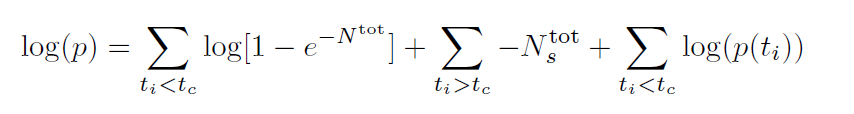 log(pdf(first-hit-time))
The “hit-PMT” term from the
hit/nohit PDF!
Calling PMT with t > tc “unhit” :
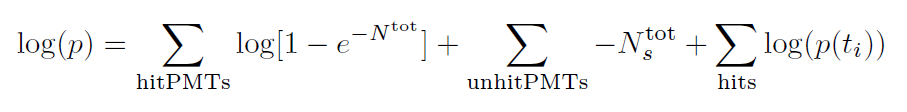 9
What have we learned?

Rigorous way to talk about and combine different aspects of the data.
Evaluate information in each term.
In the end: the first hit times contain all the information (because if you have a hit time, you know you have at least one hit).
In the end, it’s all ‘obvious’
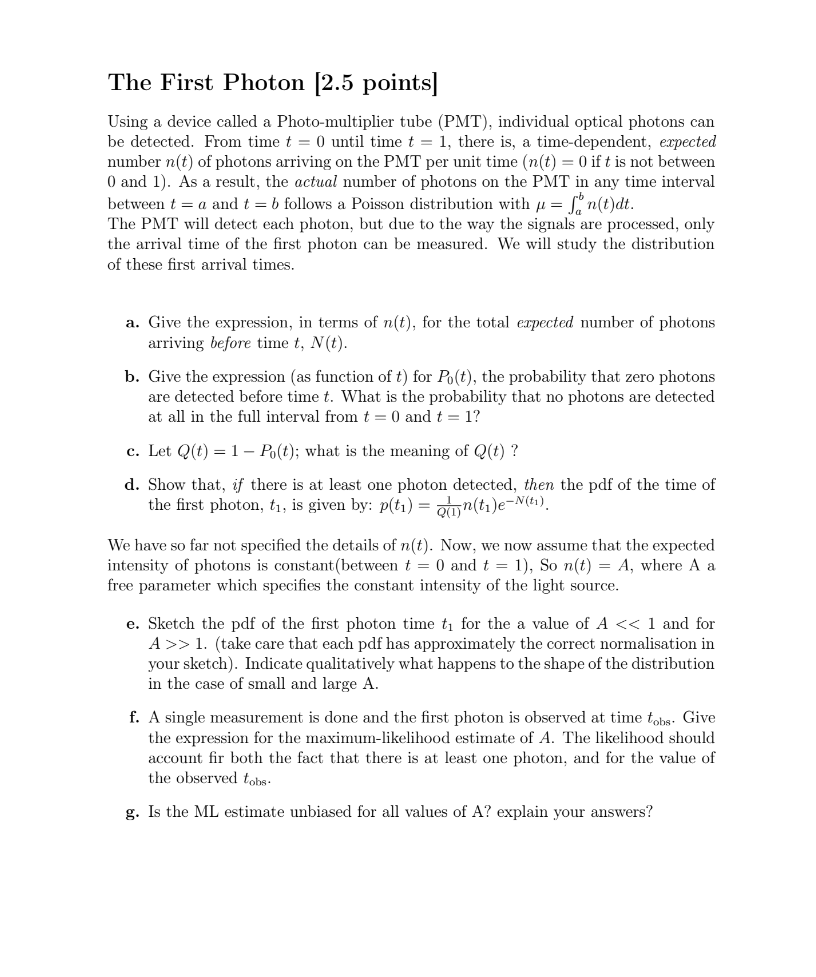 Statistical data analysis exam question…
Combine hit/nohit with time?
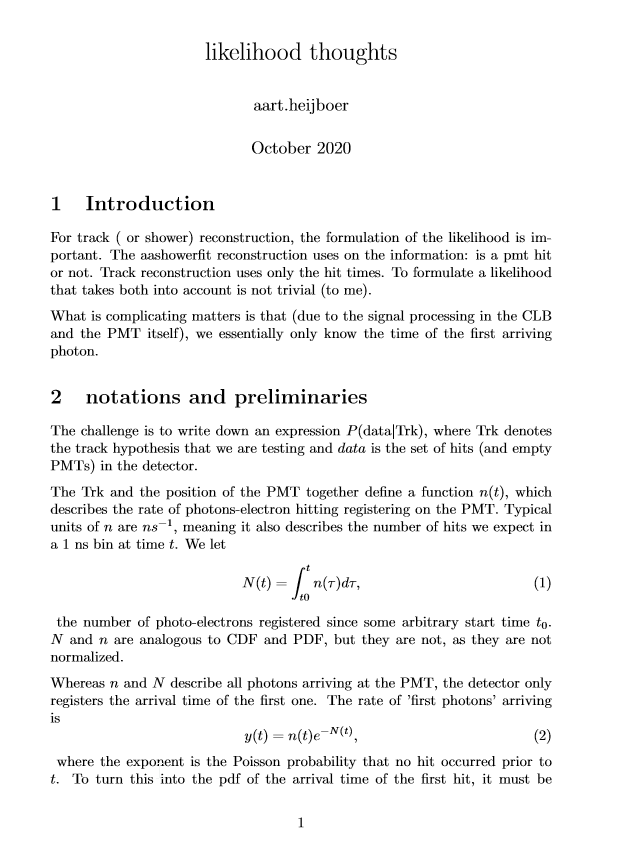 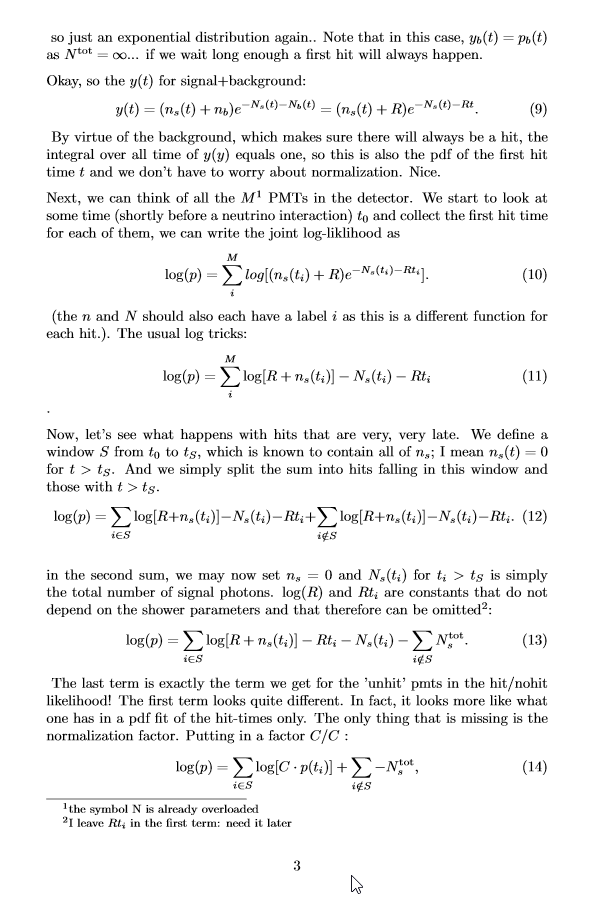 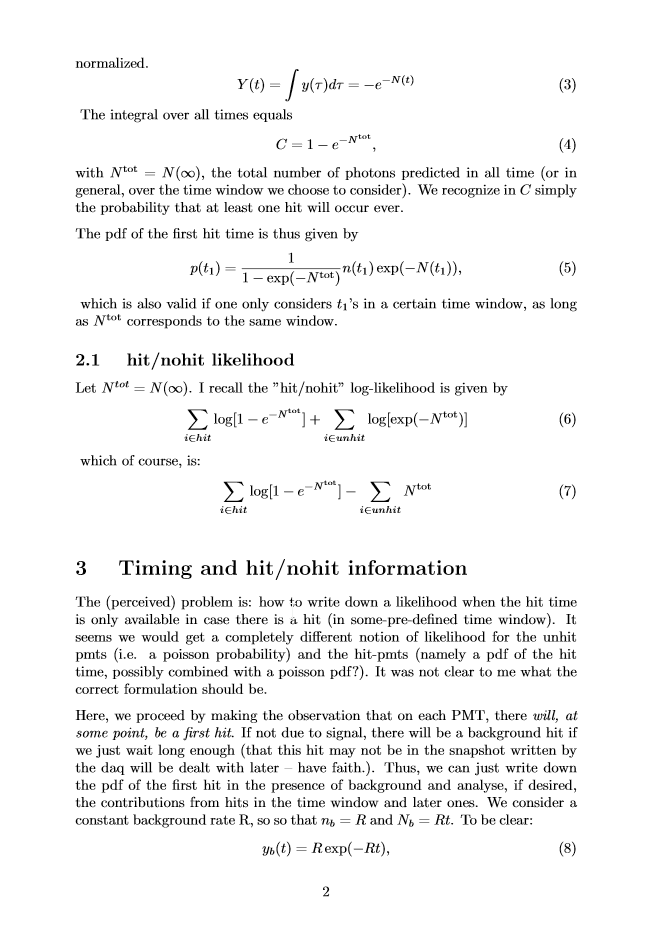 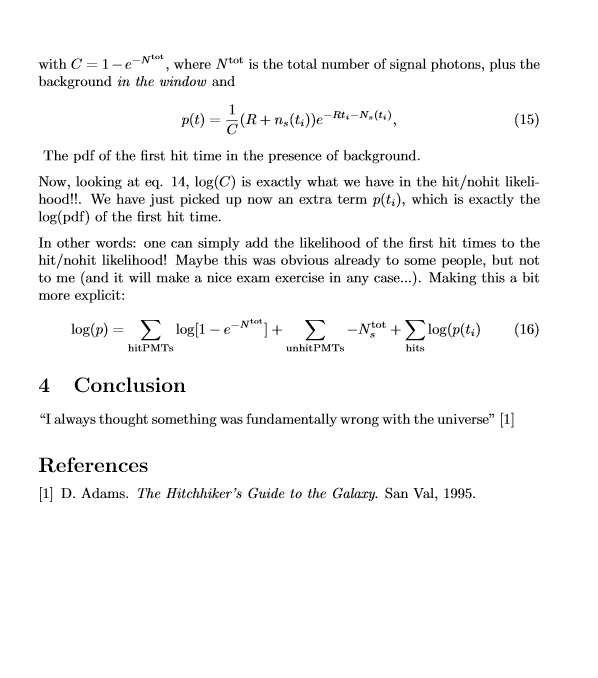 Combine hit/nohit with time?
Problem: write down likelihood that is correct
start from first-hit time pdf, separate in signal-window and very-late hits
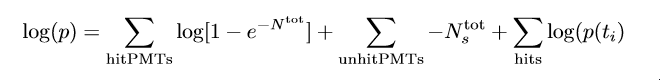 Existing aashowerfit pdf
Pdf of first hit time
We can add these likelihoods!
Analyze information in each term in coherent way
 prospect of using one likelihood for all event signatures.
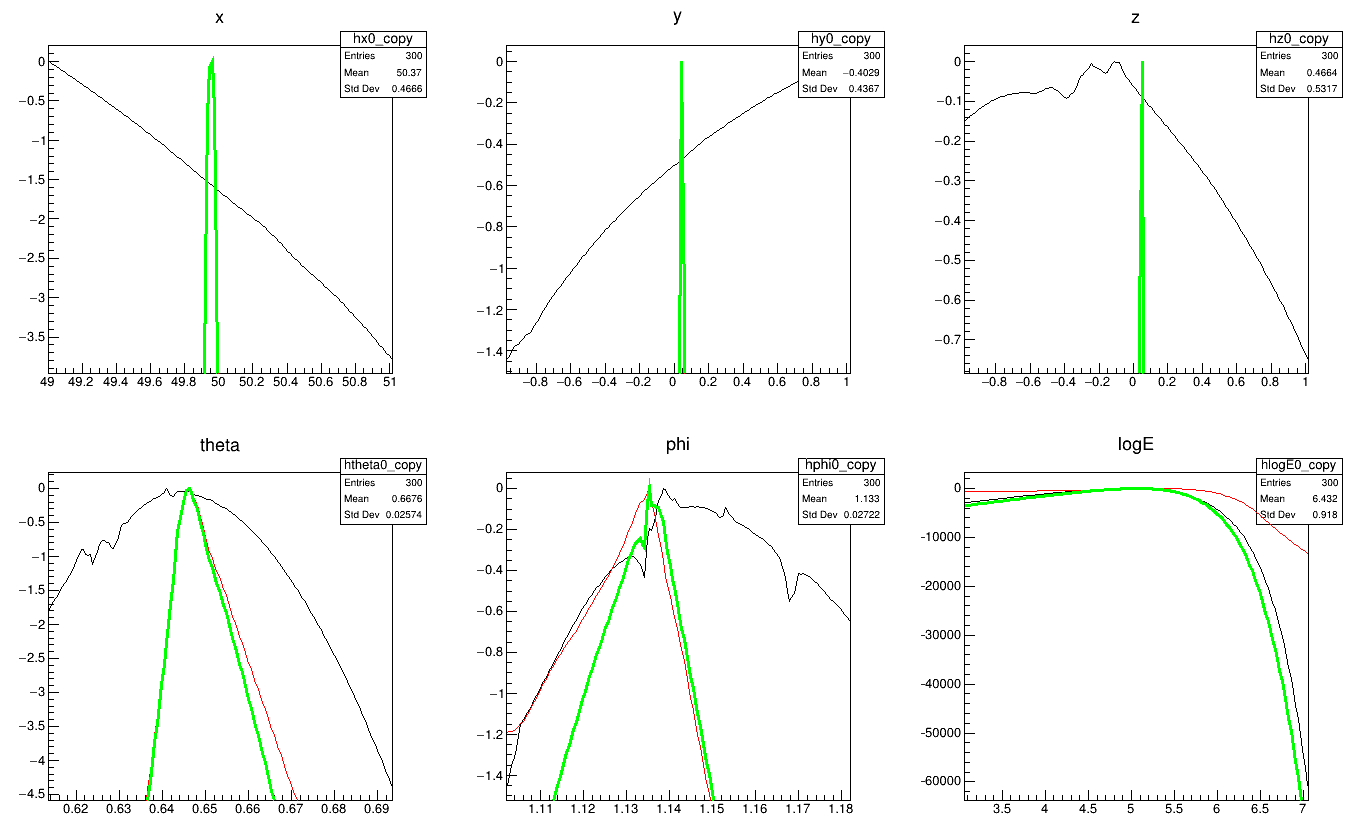 Information
Hit presence does noting for position
Energy dominated by hit presence
Direction : both, but time dominates (!)

E = 105, point-like shower
13
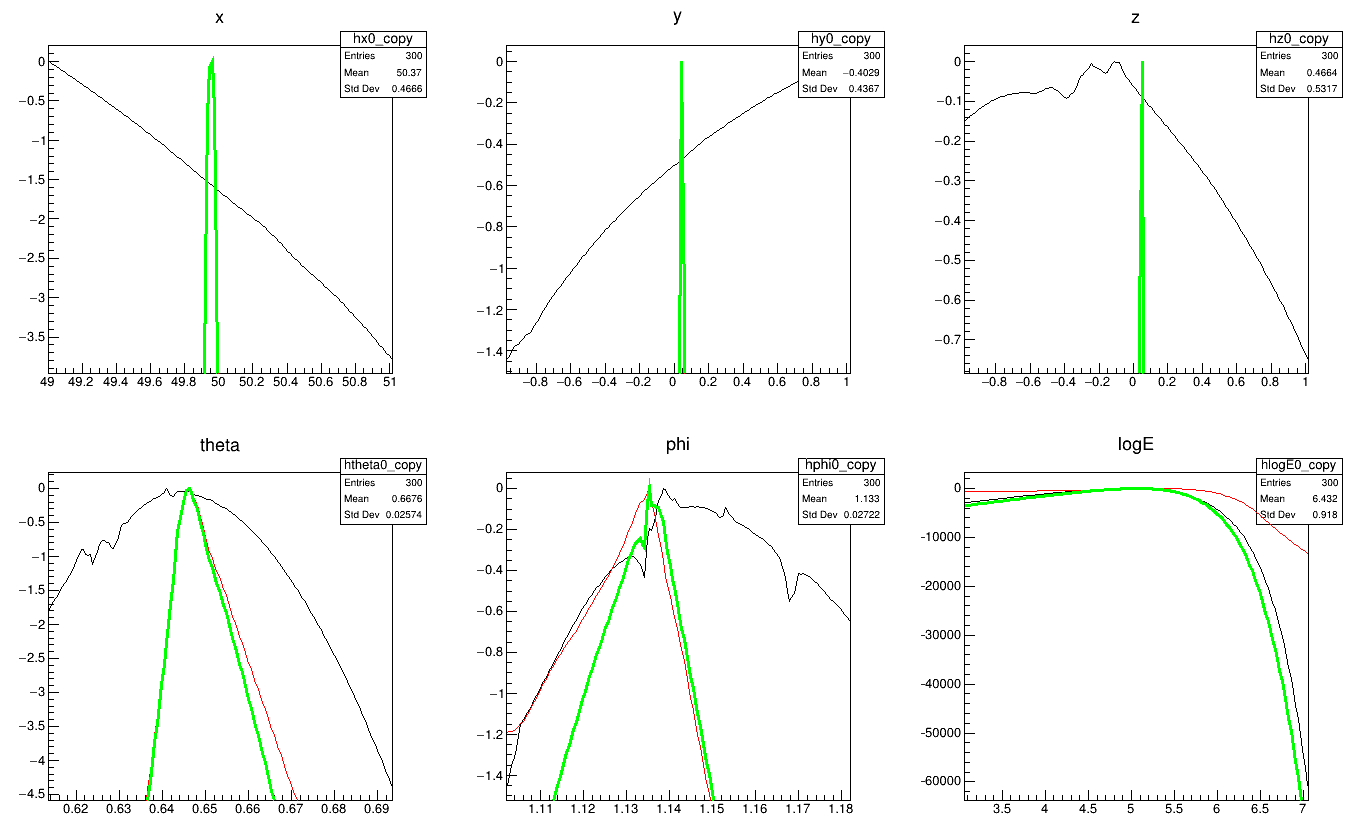 Information
Adding timing has potential
for the direction!
(Jordan is on the case)
Peaks and valleys stemming from JPP Pdfs.
Reviving ‘photon tracking’
Hit presence does noting for position
Energy dominated by hit presence
Direction : both, but time dominates (!)

E = 105, point-like shower
14